6
Ανάπτυξη Ιατρικών Συσκευών
Τι είναι μια ιατρική συσκευή;
Ένα όργανο, συσκευή, εργαλείο, μηχάνημα, εμφύτευμα, αντιδραστήριο εκτός σώματος ή άλλο παρόμοιο ή σχετικό αντικείμενο, που συμπεριλαμβάνει ένα τμήμα ή εξάρτημα το οποίο:
αναγνωρίζεται  στο εθνικό συνταγολόγιο ή στον ΕΟΦ, ή οποιοδήποτε βοήθημά του,
χρησιμοποιείται στη διάγνωση και θεραπεία ασθενειών, 
επηρεάζει τη δομή ή οποιαδήποτε λειτουργία στο σώμα του ανθρώπου ή ζώων, δεν επιτελεί το σκοπό του μέσω χημικών αντιδράσεων στο σώμα  και δεν πρέπει να μεταβολιστεί για να επιτύχει το στόχο του.
2
Βιομηχανία ιατρικών συσκευών
Η παγκόσμια αγορά ξεπερνάει τα 400B USD (2018) και θα φτάσει τα 625B USD  το 2025
Η αγορά των ΗΠΑ αντιστοιχεί στο 42% της παγκόσμιας αγοράς.
Οι ΗΠΑ παράγουν περισσότερες ιατρικές συσκευές από τις υπόλοιπες χώρες.
Ο αυξημένος έλεγχος βελτιώνει την ασφάλεια και την αποτελεσματικότητα αλλά μειώνει την εμπορική πρόοδο.
Τα εργοστάσια κατασκευής βρίσκονται συνήθως μακριά από τη χώρα κατανάλωσης.
3
https://www.fortunebusinessinsights.com/industry-reports/medical-devices-market-100085
Βιομηχανία ιατρικών συσκευών
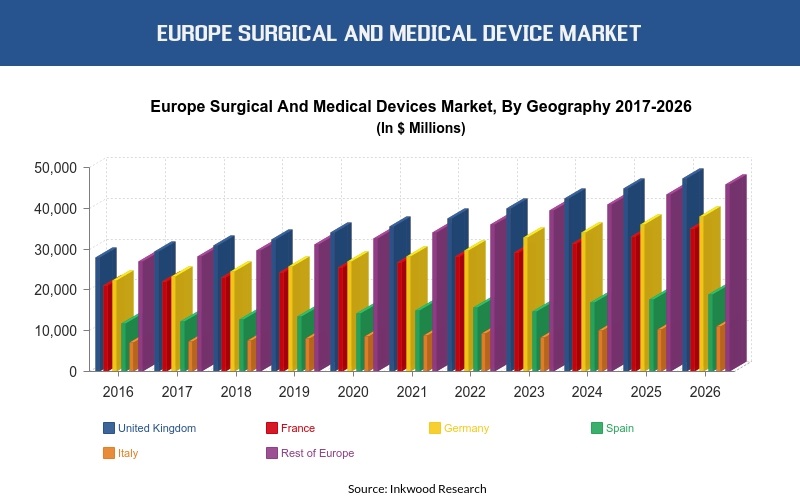 4
Βιομηχανία ιατρικών συσκευών
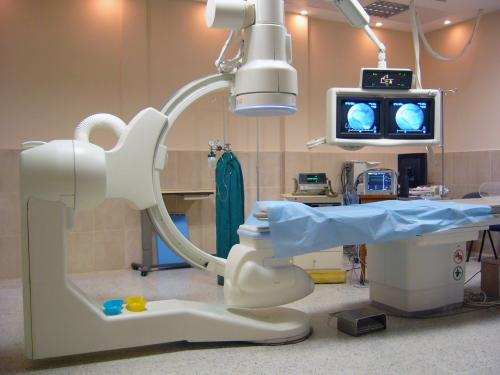 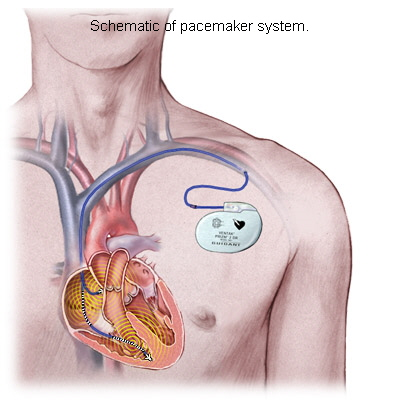 5
Βιομηχανία ιατρικών συσκευών
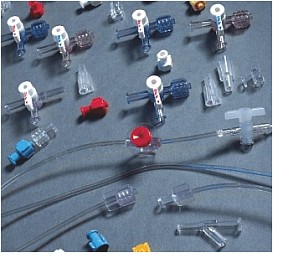 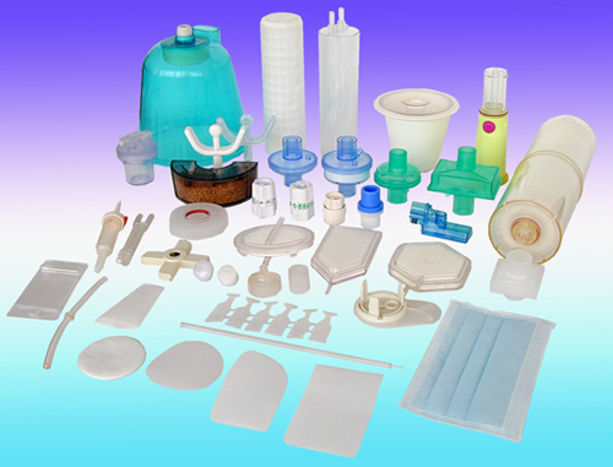 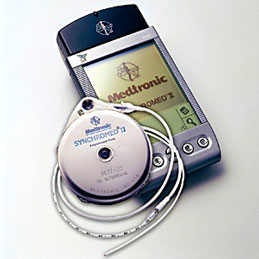 6
Τρία βασικά στοιχεία
03
02
01
Έξοδος σχεδιασμού.
Υπολογισμός ρίσκου.
Είσοδος σχεδιασμού.
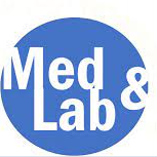 7
Είσοδος σχεδιασμού
Ανάγκες χρήστη,
τα ερωτήματα που θέτονται από το χρήστη.
Απαιτήσεις αγοράς,
μετρήσιμες, σχεδιαστικοί όροι.
8
Λουράκι (Strap) για μια φορέσιμη ιατρική συσκευή - Είσοδος σχεδιασμού
Wearable medical device
Ανάγκες χρήστη
Ομάδα: Ασθενείς με κινητικά προβλήματα 
Να είναι ευκολοφορέσιμο
Να απαιτεί το δυνατό λιγότερες κινήσεις από το χρήστη για να φορεθεί
Να συγκρατεί σωστά τη φορέσιμη συσκευή
Να είναι αισθητικά αποδεκτή
Να μη φθείρεται με το χρόνο
9
Λουράκι (Strap) για μια φορέσιμη ιατρική συσκευή - Είσοδος σχεδιασμού
Wearable medical device
Ανάγκες συσκευής
(Safety Requirements – EN 93/42, ISO-60601, ISO-10993)
Υλικό: Να μη προκαλεί ερεθισμούς, να είναι πιστοποιημένο βιο-συμβατό υλικό
Να είναι επιτυχή τα τεστ μηχανικής αντοχής
Drop tests
Shock tests
Aπαιτήσεις αγοράς
Να είναι ευκολοφορέσιμο
Να είναι αισθητικά αποδεκτή
10
Ανάλυση ρίσκου – Risk Management File (RMF)
Ανεπάρκεια.
Πιθανά αποτελέσματα.
Αυστηρότητα, 
1 μέχρι 10 (από αμελητέα μέχρι πιθανότητα πολλαπλών θανάτων)
Πιθανές αιτίες.
Πιθανότητα,
1 μέχρι 10 (< 1 στις 500,000 μέχρι > 1 στις 2).
Ρίσκο,
Πιθανότητα/πίνακας σοβαρότητας.
Μετριασμός.
11
Αρχικά σχέδια – Concept Draws
Concept 1
Pros
Διαδεδομένο σχέδιο (εύκολα αντιληπτή η λειτουργικότητα από τον χρήστη)
Αισθητικά αποδεκτό
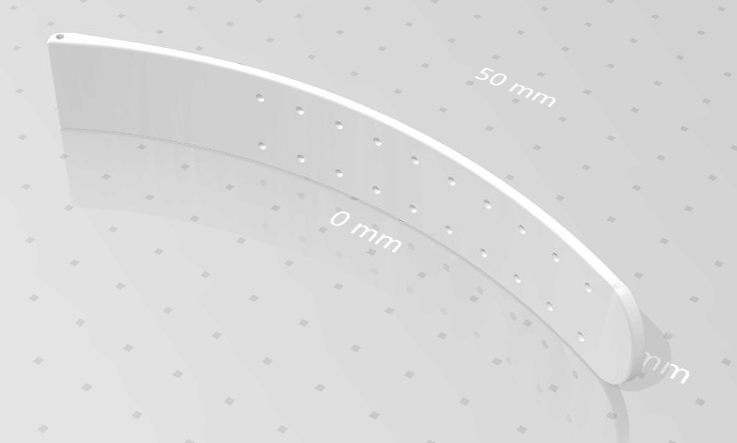 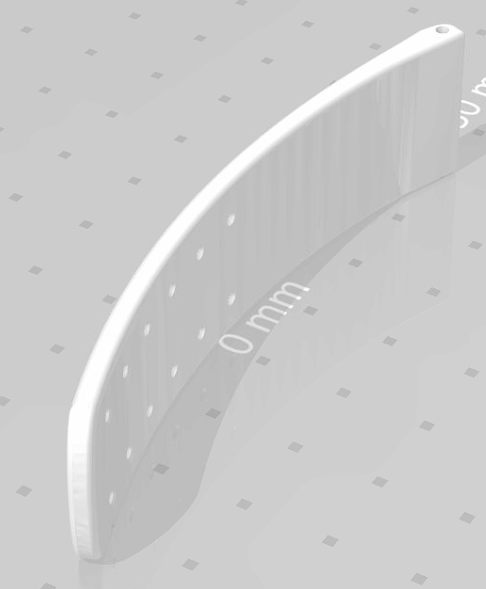 Ρίσκα
Εύκολη φθορά στη θέση του pin
Σύνθετος σχεδιασμός για το κάλυμμά (enclosure) της συσκευής
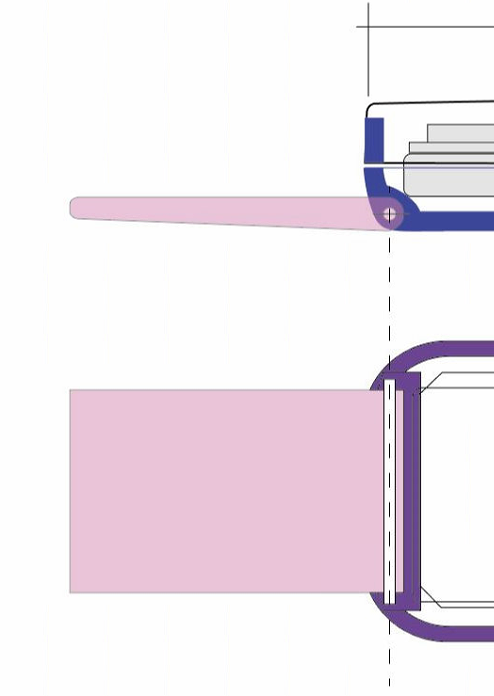 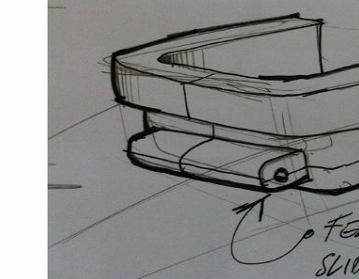 12
Αρχικά σχέδια – Concept Draws
Concept 2
Pros
Αισθητικά αποδεκτό
Ευκολοφορετο (velcro)
Ανθεκτικό
Απλό στη κατασκευή
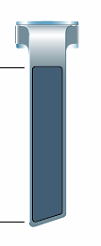 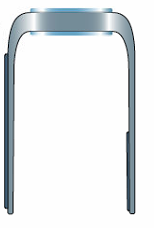 Ρίσκα
Όχι διαδεδομένο σχέδιο
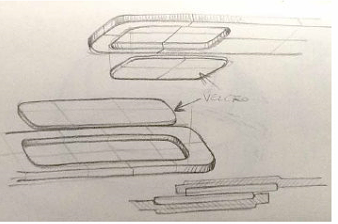 Velcro positioning
13
Έξοδος σχεδιασμού-προδιαγραφές
Concept 2 3D print prototype
Concept 1 3D print prototype
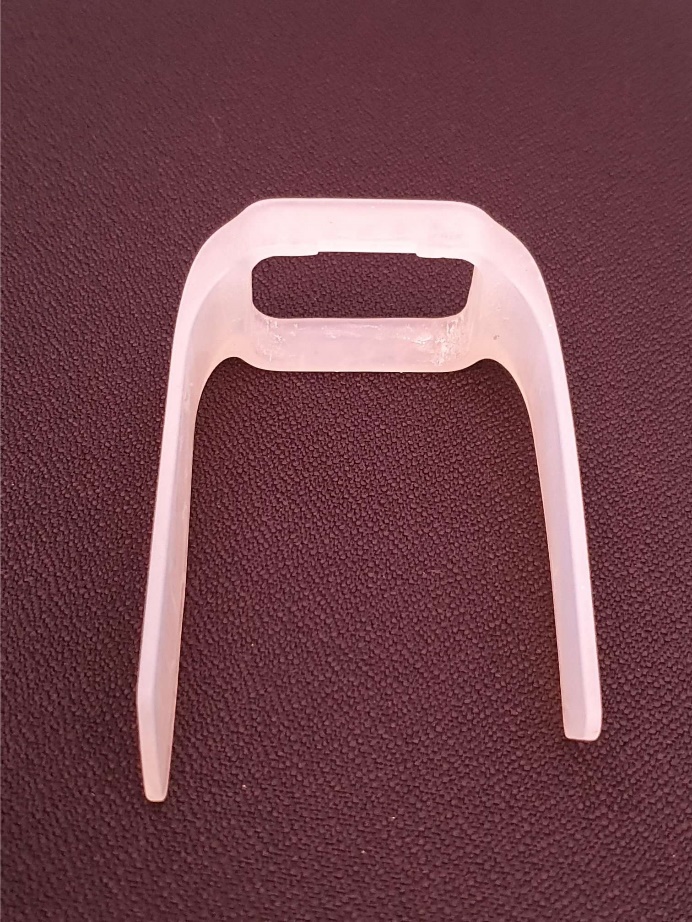 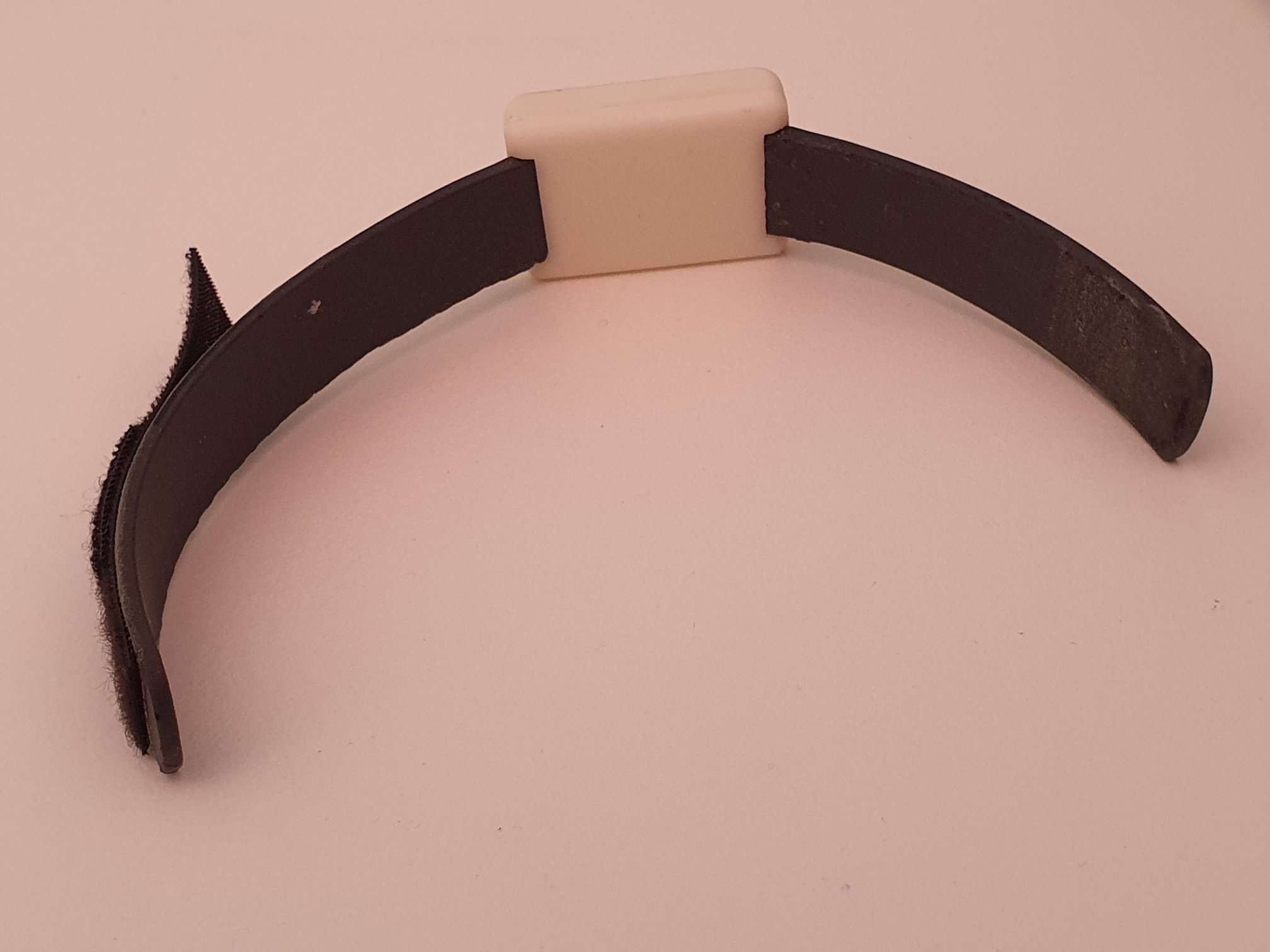 14
Έξοδος σχεδιασμού-προδιαγραφές
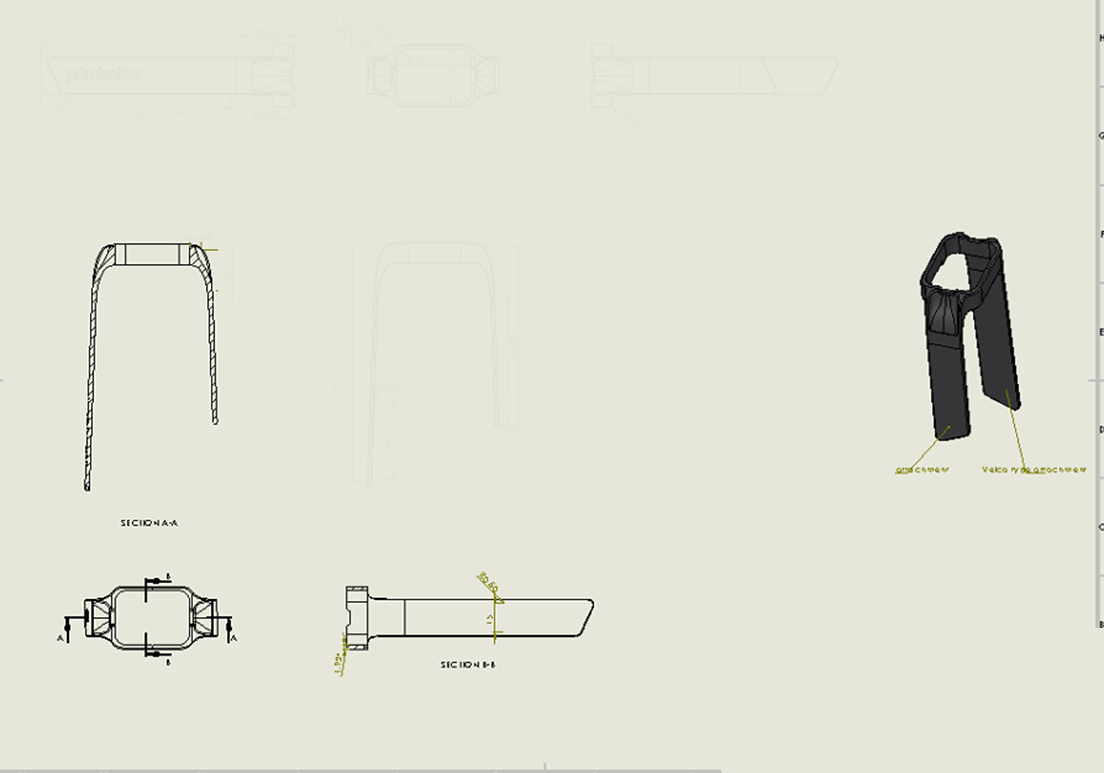 15
Έξοδος σχεδιασμού-προδιαγραφές
Design – Step 1
Prototype – Step 2
Ready product
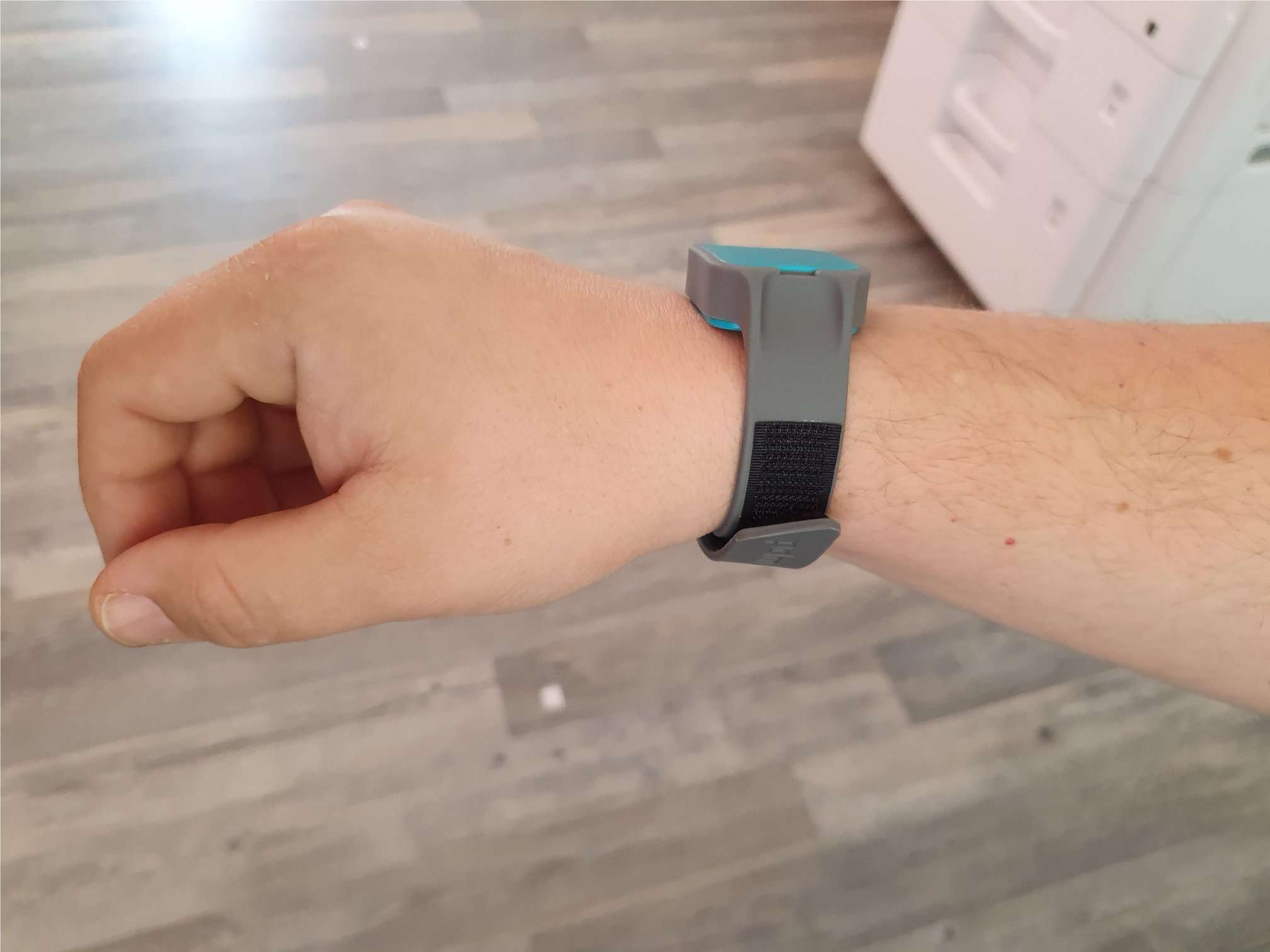 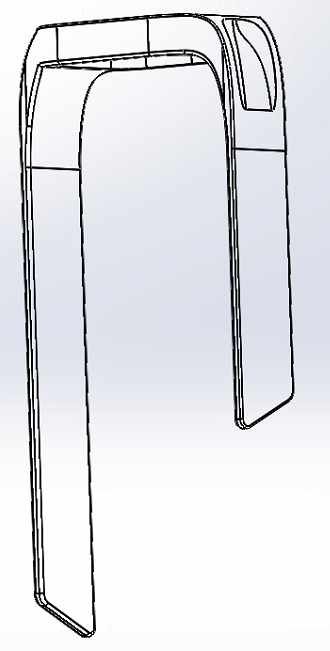 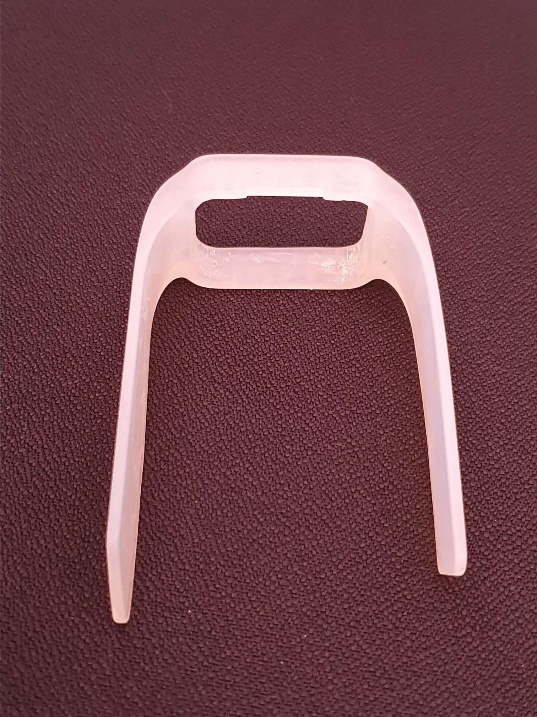 1
Βιβλιογραφικές αναφορές
J. Park and R.S. Lakes, Biomaterials an Introduction, 3rd Edition, Springer, New York, 2007. 
B.D. Ratner, A.S. Hoffman, Biomaterials Science, 2nd Edition: An Introduction to Materials in Medicine, Elsevier Academic Press, San Diego, 2004. 
Biomaterials, Edited by J.Y. Wang and J.D. Bronzino, CRC Press, Boca Raton, 2007.
Patric Tresco,  Biomaterials course,  University of Utah
Materials Science and Engineering - An Introduction, 4th Ed,WD Callister, Jr.
www.usinenouvelle.com
www.pharma-consult.at
https://www.medtecheurope.org/wp-content/uploads/2019/04/The-European-Medical-Technology-Industry-in-figures-2019-1.pdf
https://assets.kpmg/content/dam/kpmg/xx/pdf/2017/12/medical-devices-2030.pdf
17